МАТЕМАТИКА
ЗАПРЕМИНА КОЦКЕ
                                                      (УТВРЂИВАЊЕ)


                                                          Славица Пресељ
ЗАПРЕМИНА КОЦКЕ
ЗАПРЕМИНА КОЦКЕ ЈЕ ПРОСТОР КОЈИ 
ЗАУЗИМА КОЦКА.
Да поновимо:
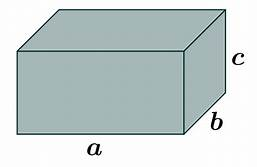 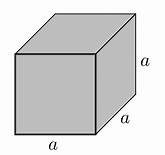 Примјер 1
Израчунај запремину  коцке чија је ивица 5m.

a = 5m
V = a • a • a 
V = 5m • 5m • 5m 
V = 125m³
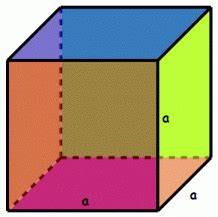 Примјер 2
Површина коцке је 384 cm² . Колика је њена запремина?
P = 384 cm²                                                          
V = ?                                        
a = ? P = 6 ∙ a² ; 384 cm²= 6 ∙ a² 
a²  = 384 cm² : 6                       
a² = 64 cm²
a = 8 cm                          
                                                                                                   
V = a ∙ a ∙ a  или
V = aᶾ
V = 8cm ∙ 8cm ∙ 8cm      
V = 512 cmᶾ
P₁= 64 cm²
      
       a = 6cm
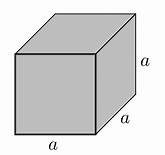 Примјер 3Површина унутрашњих зидова резервоара за воду облика коцке је 180 m². Колико хектолитара воде може да стане у тај  резервоар?
P₁ = 180 m² 
V = ?
P = 6 ∙ a²
P₁ = 5 ∙ a²
180 m² = 5 ∙ a²
a² = 180 m²: 5
a² = 36 m²
a = 6 m
V = a ∙ a ∙ a 
 V = 6m ∙ 6m ∙ 6m
 V = 216 m³
 1 dm³= 1l  
1hl = 100l
V = 216 000 dm³ = 216 000l = 2 160 hl
У тај резервоар може да стане 
2160 hl.
ЗАДАЦИ ЗА САМОСТАЛАН РАД
Израчунај запремину коцке чија је ивица дуга 5 dm 7 cm.
Површина коцке је 600 cm². Колика је њена запремина?